G01-L-Welcome-002
Topic 1 | Page 1
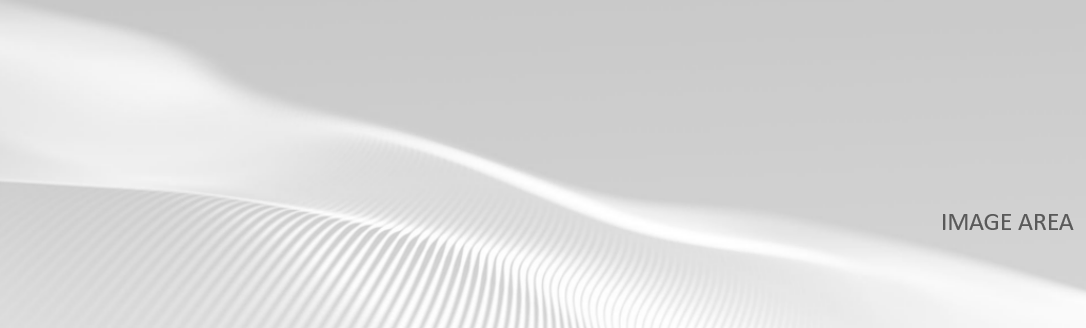 <write voice over text here>
Welcome to the course on

Contrary to popular belief, Lorem Ipsum is not simply random text.

Ready to explore…. Lorem Ipsum is not simply random text.
<include graphic notes here>